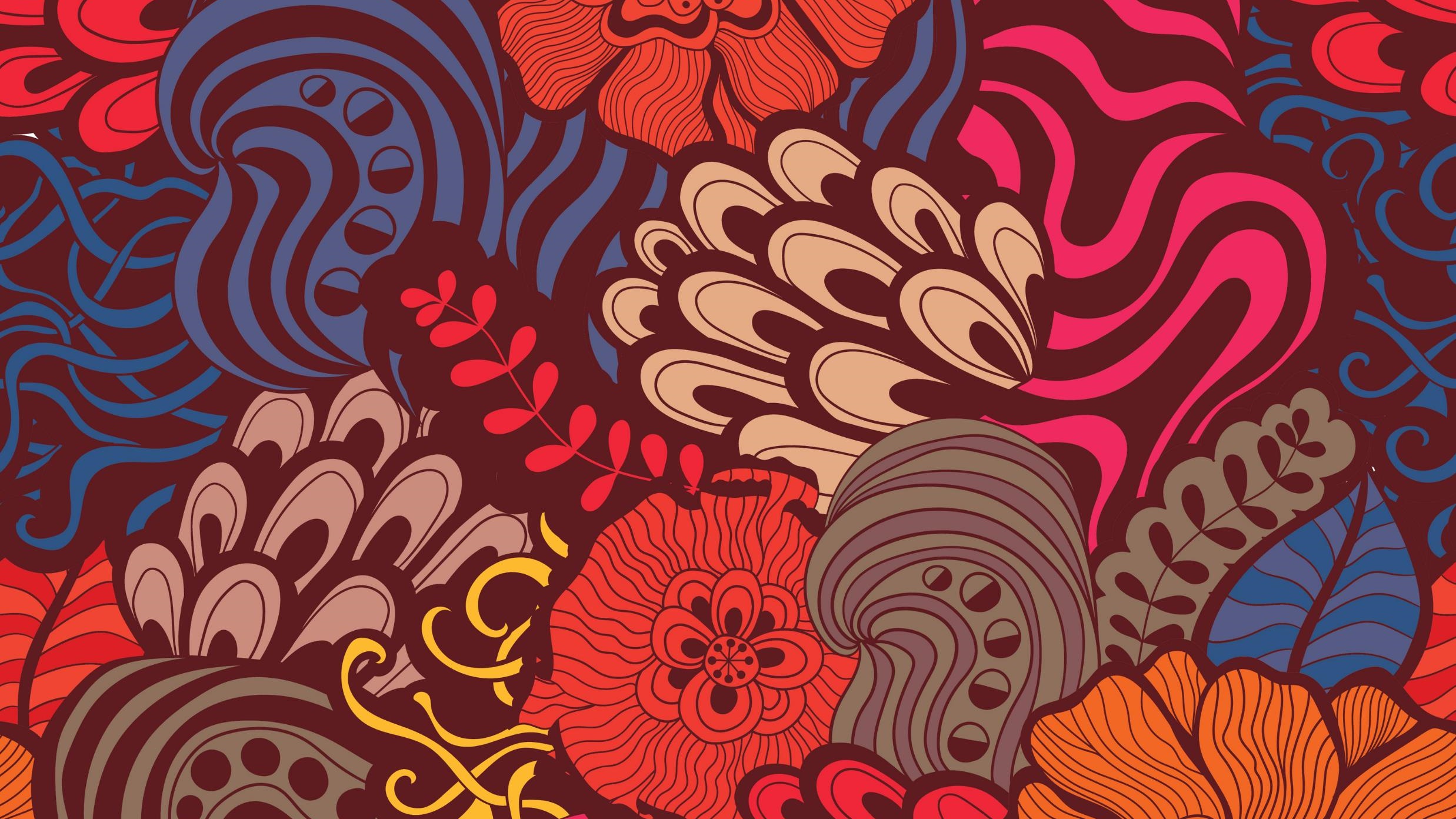 Τ Α Ξ Ι Σ  -  Λ Ο Γ Ο ΣΜ Ε Λ Ο Σ
Β΄ Ἑξάμηνο
Ἑορτολογικοὶ Κύκλοι
Α. ΝΥΧΘΗΜΕΡΟΥ
Λειτουργικὸς Κύκλος ἀνὰ 24ωρο
Β. ΕΒΔΟΜΑΔΟΣ
Λειτουργικὸς Κύκλος ἀνὰ 7ήμερο
Γ. ΕΝΙΑΥΤΟΥ (ΕΤΟΥΣ)
Λειτουργικὸς Κύκλος
ἀνὰ 12μηνο
Ἀκολουθίες Ἡμέρας
α. Ἑσπερινός
β. Ἀπόδειπνον
γ. Μεσονυκτικόν
δ. (Βαθύς) Ὄρθρος
ε. Ὥρα Α΄
ς. Ὥρα Γ΄
ζ. Ὥρα Στ΄ (ς΄ )
η. Ὥρα Θ΄
Ἑορτὲς Ἑβδομάδος
α. Κυριακή	Ἀνάστασις
β. Δευτέρα	Ἄγγελοι
γ. Τρίτη	Τ.Πρόδρομος
δ. Τετάρτη	Θεοτόκος
ε. Πέμπτη	Ἀπόστολοι
		Ἱεράρχες
ς. Παρασκευή	Σταύρωσις
ζ. Σάββατο	Κεκοιμημένοι
α. Ἀκίνητες Ἑορτές
Σταθερὸς Μήνας κ΄ Ἡμέρα
(Ἀπριλίου ΚΓ΄, Ἁγ. Γεωργίου)

β. Κινητές Ἑορτές
Πάσχα

γ. Μετατιθέμενες Ἑορτές
- Μονίμως 	- Περιστασιακῶς
(Ἰ.Χρυσοστόμου) (Ἁγ. Γεωργίου)
Τελετουργικοὶ Κύκλοι
Α. ΕΥΑΓΓΕΛΙΩΝ

Κυριακὴ τοῦ Πάσχα
μὲ τὸ κατὰ Ἰωάννην
Εὐαγγέλιον
Β. ΑΠΟΣΤΟΛΩΝ

Κυριακὴ τοῦ Πάσχα
μὲ τὶς
Πράξεις τῶν Ἀποστόλων
Γ. ΕΩΘΙΝΩΝ

Κυριακὴ τῶν Ἁγίων Πάντων

μὲ τὸ

Α΄ Ἑωθινὸ Εὐαγγέλιο

Α΄ Ἑωθινὸ Ἐξαποστειλάριο

Α΄ Ἑωθινὸ Δοξαστικὸ Ἰδιόμελο
Δ. ΚΥΚΛΟΣ ΟΚΤΩΗΧΙΑΣ
(ἔχει σχέση μὲ τὴν Ψαλτικὴ καὶ τὴν Ὑμνογραφία)

α. Κυριακὴ τοῦ Πάσχα	(ἡμερήσιος κύκλος)
β. Κυριακὴ τοῦ Θωμᾶ	(ἑβδομαδιαῖος κύκλος)
γ. Κυριακὴ μετὰ τὴν Κυριακὴ τῶν Ἁγίων Πάντων
	(ἑβδομαδιαῖος κύκλος)
Λειτουργικὰ Βιβλία
Α. ΙΕΡΟΥ ΒΗΜΑΤΟΣ
Β. ΙΕΡΟΥ ΑΝΑΛΟΓΕΙΟΥ
α. Ἱερὸν Εὐαγγέλιον
β. Μέγα Εὐχολόγιον
γ. Μικρὸν Εὐχολόγιον
δ. Ἐπιτομές Εὐχολογίου (*)
ε. Ἀρχιερατικὸν
ς. Ἱερατικόν
ζ. Διακονικόν
η. Βιβλίον τῆς Προθέσεως
θ. Δίπτυχα (Τυπικόν)
i. Λειτουργικά – Μὴ Μουσικά

α. Πραξαπόστολος
β. Ψαλτήριον
γ. Μέγα Ὡρολόγιον
δ. Παρακλητική (Ὀκτώηχος)
ε. Μηναῖα (12)
ς. Τριώδιον
ζ. Πεντηκοστάριον
η. Ἐγκόλπιον Ἀναγνώστου
θ. Δίπτυχα (Τυπικόν)
i. Ψαλτικά - Μουσικά

α. Παπαδική
β. Στιχηράριον
γ. Εἱρμολόγιον
δ. Ἀναστασιματάριον
(*)	Βαπτίσεως
	Γάμου
	Κηδείας – Μνημοσύνου
	Μεγάλης Τεσσαρακοστῆς
	Μεγάλης Ἑβδομάδος
Λειτουργικὰ Βιβλία Ἑορτολογικῶν Κύκλων
Α. ΝΥΧΘΗΜΕΡΟΥ
Λειτουργικὸς Κύκλος 
ἀνὰ 24ωρο
Β. ΕΒΔΟΜΑΔΟΣ
Λειτουργικὸς Κύκλος
ἀνὰ 7ήμερο
Γ. ΕΝΙΑΥΤΟΥ (ΕΤΟΥΣ)
Λειτουργικὸς Κύκλος
ἀνὰ 12μηνο
Λειτουργικὰ Βιβλία Νυχθημέρου

α. Μέγα Εὐχολόγιον
	(Κληρικοί)

β. Μέγα Ὡρολόγιον
	(Ἱεροψάλτες)
Λειτουργικὰ Βιβλία Ἑβδομάδος

α. Παρακλητική (Ὀκτώηχος)
i.  Βιβλία γιὰ Ἀκίνητες Ἑορτές
	α. Μηναῖα (12)

ii.  Βιβλία γιὰ Κινητές Ἑορτές
	α. Τριώδιον
	β. Πεντηκοστάριον

iii. Βιβλία γιὰ τὶς Μετατιθέμενες Ἑορτές
	α. Μηναῖα (12)
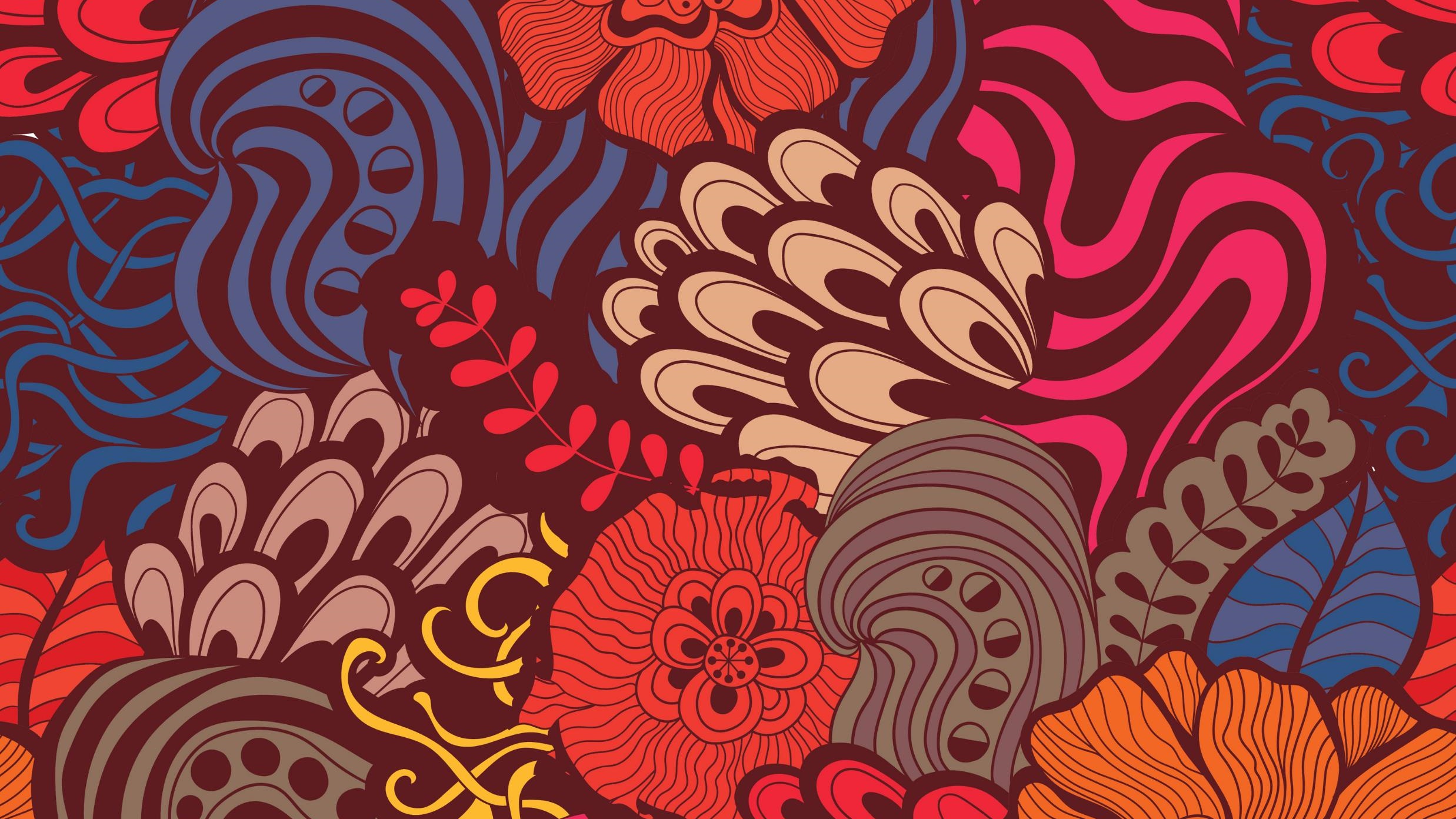 Βιβλιαπαλαιασ διαθηκησhttp://users.sch.gr/aiasgr/Palaia_Diathikh/Biblia/Palaia_Diathikh.htm
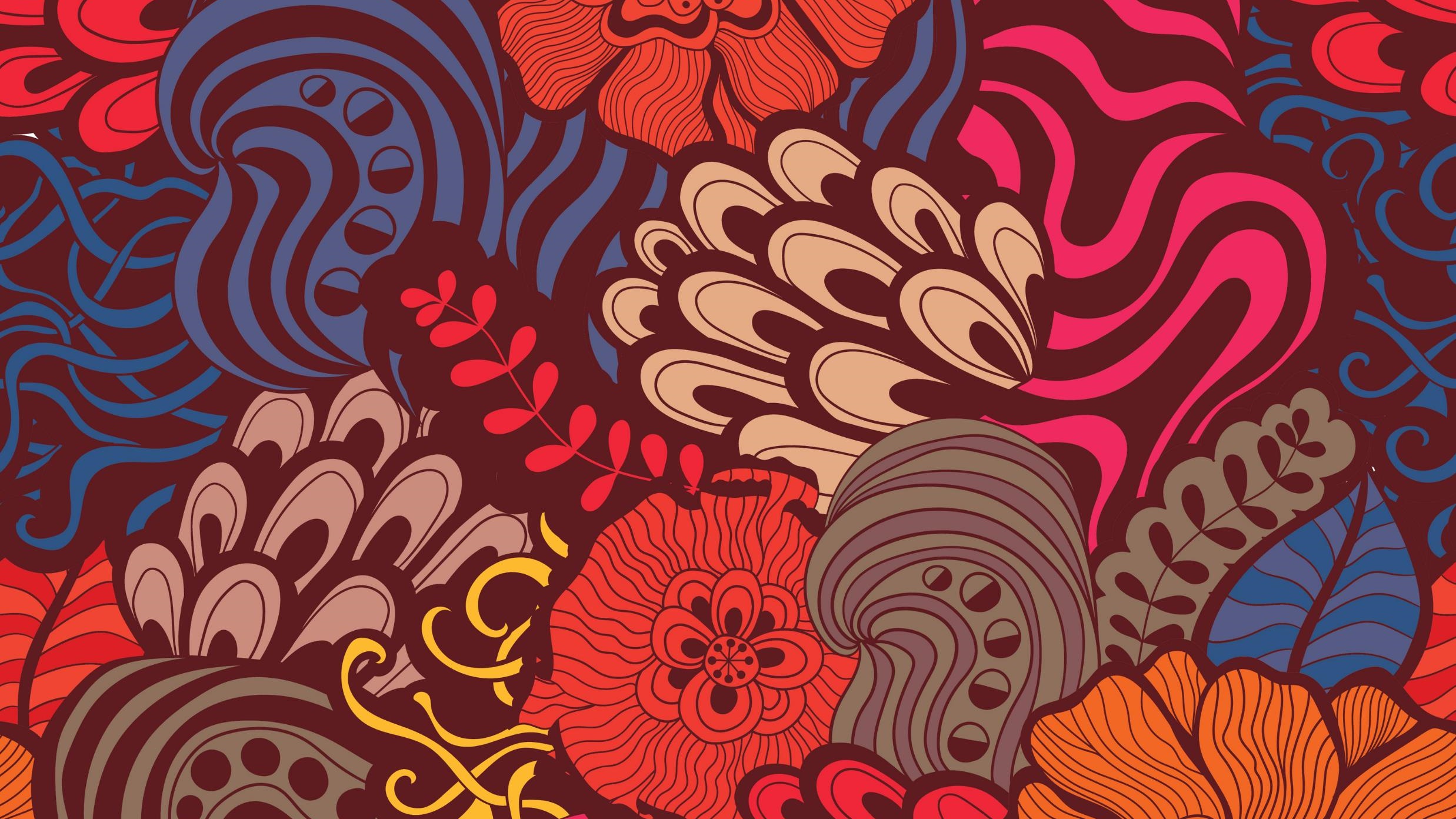 Ιερον ψαλτηριονὡς Λειτουργικὸν Βιβλίονhttps://el.wikipedia.org/wiki/ψαλτήριον http://www.myriobiblos.gr/bible/ot/chapter.asp?book=24&page=150 http://glt.goarch.org/misc/Psaltirion.html
Ἐξέλιξη Ὑμνογραφίας - Ἀπὸ τοὺς Ψαλμοὺς στὰ Τροπάρια
Πολυέλεος μὲ διπλὸ ΕΦΥΜΝΙΟΝ
 «Ἀλληλούϊα» καὶ «Ὅτι εἰς τὸν αἰῶνα…»

https://www.youtube.com/watch?v=bD6DqXvdpfo  
(ἀπὸ τὸ 04:15 τοῦ ἠχητικοῦ) - ΨΑΛΜΟΣ 135ος

Έξομολογεῖσθε τῷ Κυρίῳ, ὅτι ἀγαθός, Ἀλληλούΐα·  ὅτι εἰς τὸν αἰῶνα τὸ ἔλεος αὐτοῦ· Ἀλληλούΐα.
ἐξομολογεῖσθε τῷ Θεῷ τῶν θεῶν, Ἀλληλούΐα·  ὅτι εἰς τὸν αἰῶνα τὸ ἔλεος αὐτοῦ· Ἀλληλούΐα.
ἐξομολογεῖσθε τῷ Κυρίῳ τῶν κυρίων, Ἀλληλούΐα·  ὅτι εἰς τὸν αἰῶνα τὸ ἔλεος αὐτοῦ· Ἀλληλούΐα.
τῷ ποιήσαντι θαυμάσια μεγάλα μόνῳ, Ἀλληλούΐα·  ὅτι εἰς τὸν αἰῶνα τὸ ἔλεος αὐτοῦ· Ἀλληλούΐα.
τῷ ποιήσαντι τοὺς οὐρανοὺς ἐν συνέσει· Ἀλληλούΐα·  ὅτι εἰς τὸν αἰῶνα τὸ ἔλεος αὐτοῦ· Ἀλληλούΐα.
τῷ στερεώσαντι τὴν γῆν ἐπὶ τῶν ὑδάτων Ἀλληλούΐα·  ὅτι εἰς τὸν αἰῶνα τὸ ἔλεος αὐτοῦ· Ἀλληλούΐα.
Πολυέλεος μὲ ἁπλὸ ΕΦΥΜΝΙΟΝ «Ἀλληλούϊα»

https://www.youtube.com/watch?v=bD6DqXvdpfo 
(ἐξ ἀρχῆς τοῦ ἠχητικοῦ) - ΨΑΛΜΟΣ 134ος

1 Δούλοι Κύριον Ἀλληλούΐα. - ΑΙΝΕΙΤΕ τὸ ὄνομα Κυρίου, αἰνεῖτε, δοῦλοι, Κύριον, Ἀλληλούΐα
2 οἱ ἑστῶτες ἐν οἴκῳ Κυρίου, ἐν αὐλαῖς οἴκου Θεοῦ ἡμῶν. Ἀλληλούΐα
3 αἰνεῖτε τὸν Κύριον, ὅτι ἀγαθὸς Κύριος· ψάλατε τῷ ὀνόματι αὐτοῦ, ὅτι καλόν· Ἀλληλούΐα
4 ὅτι τὸν ᾿Ιακὼβ ἐξελέξατο ἑαυτῷ ὁ Κύριος, ᾿Ισραὴλ εἰς περιουσιασμὸν ἑαυτῷ. Ἀλληλούΐα
5 ὅτι ἐγὼ ἔγνωκα ὅτι μέγας ὁ Κύριος, καὶ ὁ Κύριος ἡμῶν παρὰ πάντας τοὺς θεούς. Ἀλληλούΐα
6 πάντα, ὅσα ἠθέλησεν ὁ Κύριος ἐποίησεν ἐν τῷ οὐρανῷ καὶ ἐν τῇ γῇ, ἐν ταῖς θαλάσσαις καὶ ἐν πάσαις ταῖς ἀβύσσοις· Ἀλληλούΐα
Ἐξέλιξη Ὑμνογραφίας - Ἀπὸ τοὺς Ψαλμοὺς στὰ Τροπάρια
Στιχ.α΄ Αναστήτω ο Θεός, και διασκορπισθήτωσαν οι εχθροί αυτού, και φυγέτωσαν από προσώπου αυτού οι μισούντες αυτόν.
Πάσχα ιερόν ημίν, σήμερον αναδέδεικται, Πάσχα καινόν, Άγιον Πάσχα μυστικόν, Πάσχα πανσεβάσμιον, Πάσχα Χριστός ο λυτρωτής, Πάσχα άμωμον, Πάσχα μέγα, Πάσχα των πιστών, Πάσχα το πύλας υμίν, του Παραδείσου ανοίξαν, Πάσχα πάντας αγιάζον Πιστούς.

Στιχ β΄. Ως εκλείπει καπνός εκλιπέτωσαν, ως τήκεται κηρός από προσώπου πυρός.
Δεύτε από θέας, Γυναίκες ευαγγελίστριαι, και τη Σιών είπατε. Δέχου παρ’ ημών, χαράς Ευαγγέλια, της Αναστάσεως Χριστού, τέρπου χόρευε, και αγάλλου, Ιερουσαλήμ, τον Βασιλέα Χριστόν, θεασάμενη εκ του μνήματος, ως νυμφίον προερχόμενον.

Στιχ.γ΄ Ούτως απολούνται οι αμαρτωλοί από προσώπου του Θεού και οι δίκαιοι ευφρανθήτωσαν.
Αι Μυροφόροι γυναίκες, όρθρου βαθέος, επιστάσαι προς το μνήμα του Ζωοδότου εύρον Άγγελον, επί τον λιθον καθήμενον, και αυτός προσφθεγξάμενος, αυταίς ούτως έλεγε. Τι ζητείτε τον ζώντα μετά των νεκρών; τι θρηνείτε, τον άφθαρτον ως εν φθορά; απελθούσαι κηρύξατε, τοις αυτού Μαθηταίς.

Στιχ.δ΄Αύτη η ημέρα, ην εποίησεν ο Κύριος, αγαλλιασώμεθα και ευφρανθώμεν εν αυτή.
Πάσχα το τερπνόν, Πάσχα Κυρίου Πάσχα, Πάσχα πανσεβάσμιον ημίν ανέτειλε, Πάσχα εν χαρά αλλήλους περιπτυξώμεθα, ω Πάσχα λύτρον λύπης και γαρ εκ τάφου σήμερον, ώσπερ εκ παστού, εκλάμψας Χριστός, τα γύναια χαράς έπλησε λέγων, Κηρύξατε Αποστόλοις.
Ἀντίφωνα μὲ ΕΦΥΜΝΙΟΝ 
«Ταῖς πρεσβείαις τῆς Θεοτόκου, Σῶτερ, σῶσον ἡμᾶς.»

ΨΑΛΜΟΣ 103ος

1 Ευλόγει η ψυχή μου τον Κύριον και πάντα τα εντός μου το όνομα το άγιον αυτού.
	Ταῖς πρεσβείαις τῆς Θεοτόκου, Σῶτερ, σῶσον ἡμᾶς.
Ευλόγει η ψυχή μου τον Κύριον και μη επιλανθάνου πάσας τας ανταποδόσεις αυτού.
	Ταῖς πρεσβείαις τῆς Θεοτόκου, Σῶτερ, σῶσον ἡμᾶς.
Κύριος εν τω ουρανώ ητοίμασε τον θρόνον αυτού και η βασιλεία αυτού πάντων δεσπόζει.
	Ταῖς πρεσβείαις τῆς Θεοτόκου, Σῶτερ, σῶσον ἡμᾶς.
Δόξα Πατρί… Καὶ νῦν καὶ ἀεί…
	Ταῖς πρεσβείαις τῆς Θεοτόκου, Σῶτερ, σῶσον ἡμᾶς.
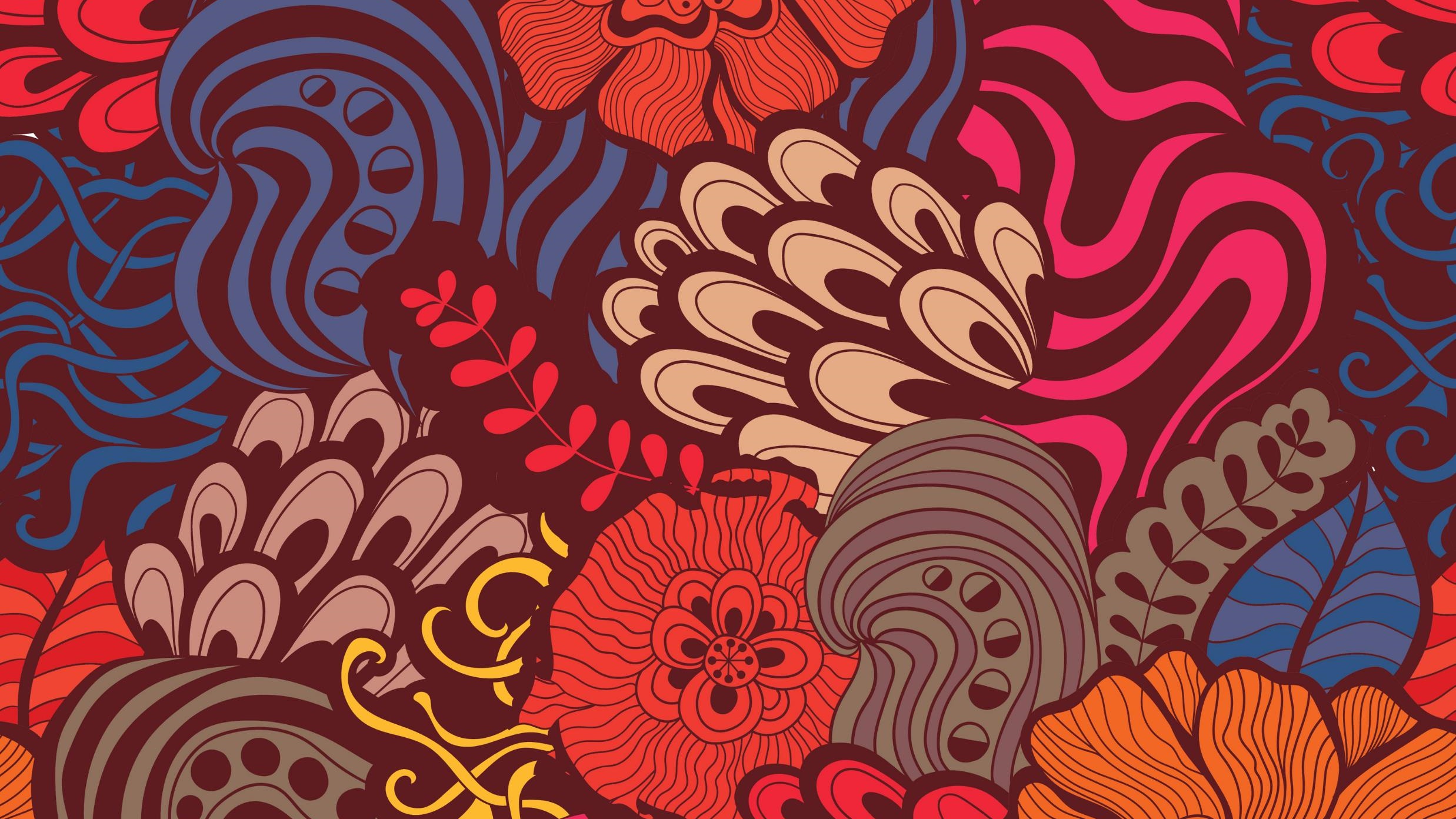 ΚοντακιονΠοιητικὸν Εἶδοςhttp://users.uoa.gr/~nektar/orthodoxy/prayers/kontakia_xristoygennwn.htm